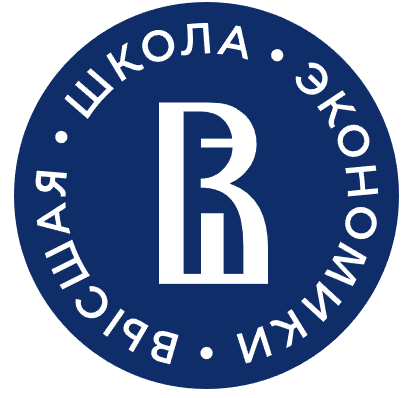 День открытых дверей
Центра языковой и методической подготовки
https://clt.hse.ru/ 


17 сентября 

12:00 – 14:00
Программа
презентация языковых курсов и программ 
викторины и мастер-классы 
беседа с академическими руководителями программ 
индивидуальные консультации 
чаепитие
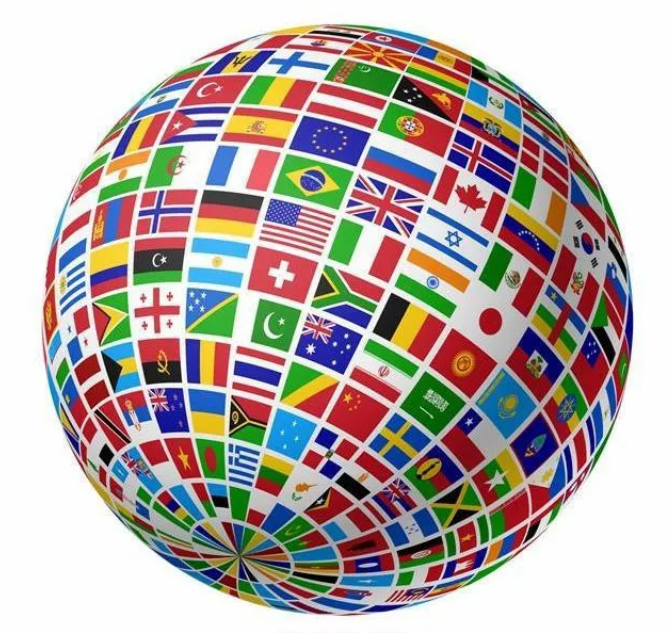 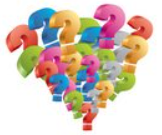 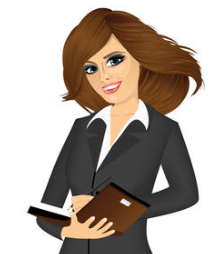 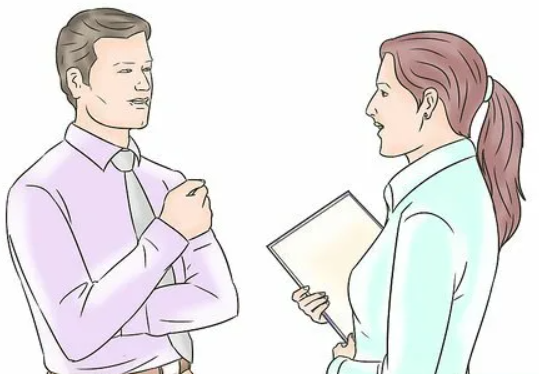 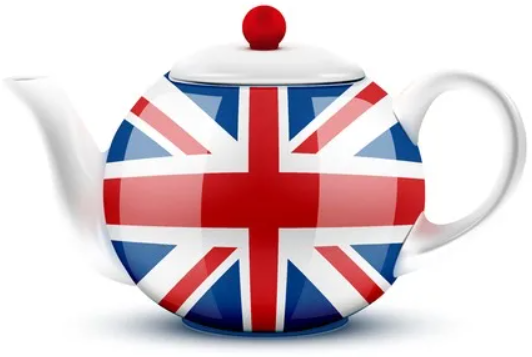 Ведущие
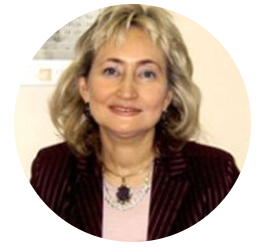 Барановская Татьяна Артуровна
Директор ЦЯМП

Захарова Анна Викторовна
Академический руководитель программы «Переводчик 
в сфере профессиональной коммуникации», преподаватель ЦЯМП

Журавлёва Анна Петровна
Академический руководитель программы «Английский язык и межкультурная 
корпоративная коммуникация», преподаватель ЦЯМП

Суворова Юлия Александровна
Академический руководитель программы «Преподаватель английского/
немецкого языка»,  преподаватель ЦЯМП
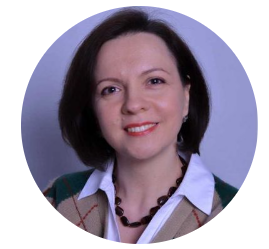 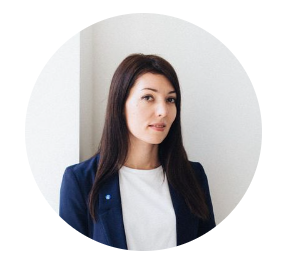 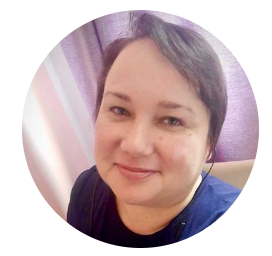 Центр языковой и методической подготовки
Факты и цифры:
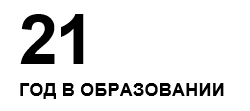 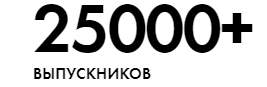 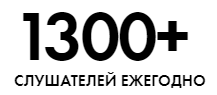 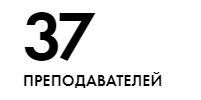 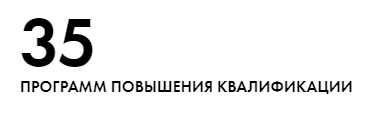 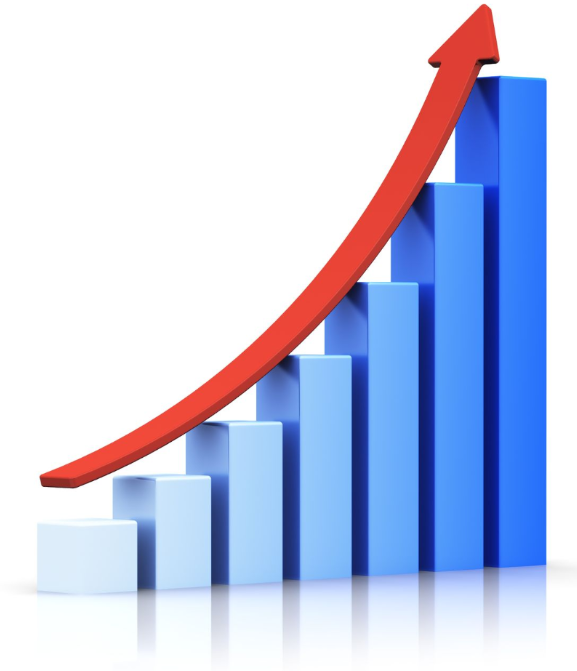 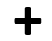 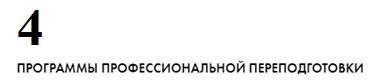 Иностранные языки https://clt.hse.ru/language
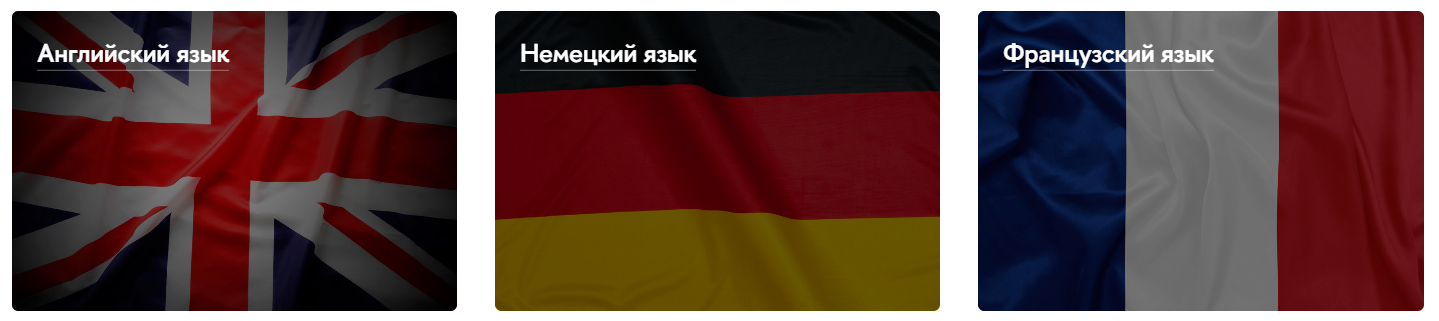 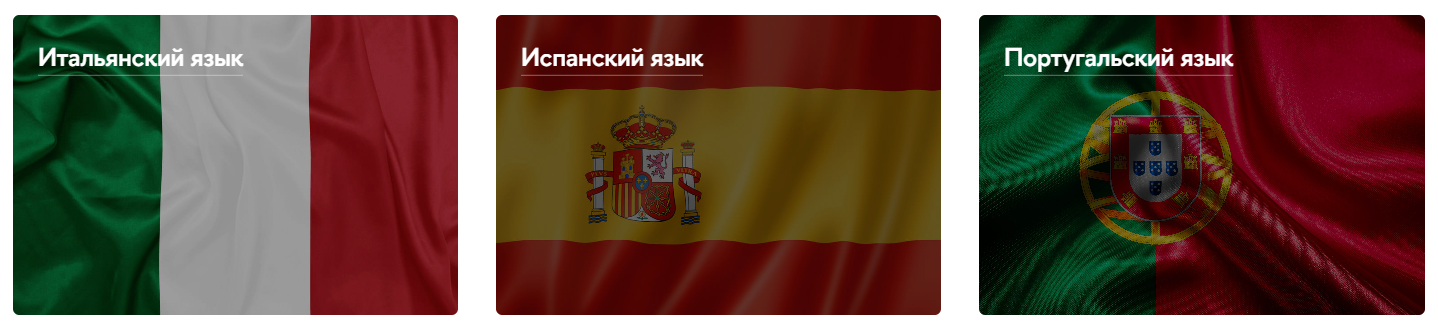 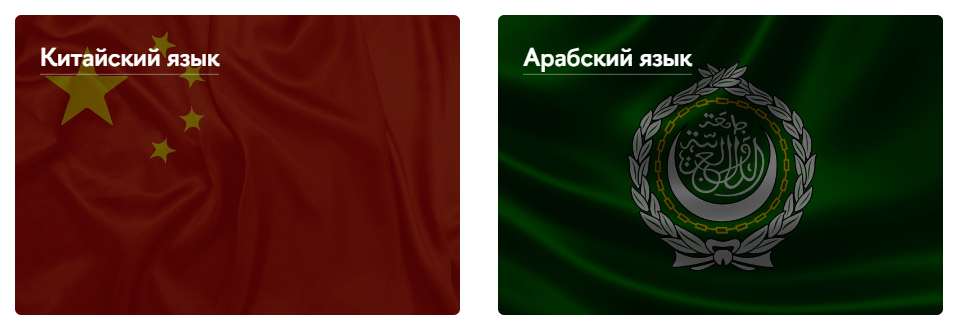 Возможности
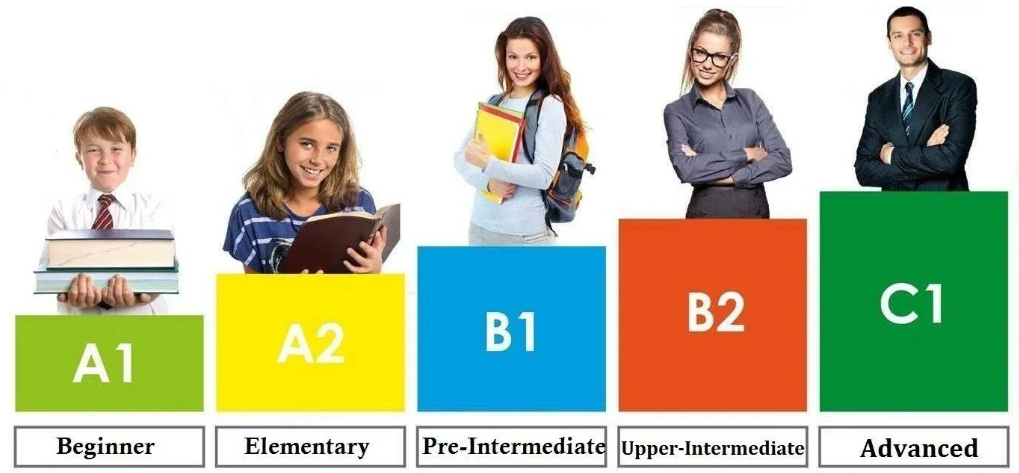 разные уровни языковой подготовки

непрерывное изучение языка с начального до продвинутого 
     уровня
бесплатное тестирование на уровень владения языком 
    (на сайте ЦЯМП https://clt.hse.ru/tests )
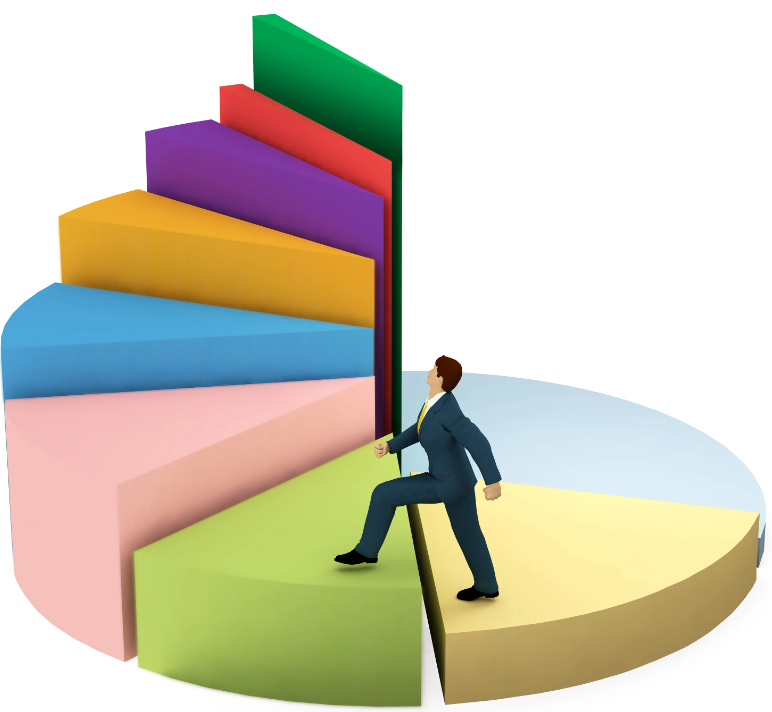 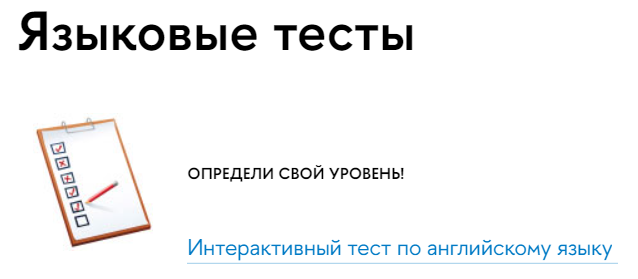 Английский язык (1) https://clt.hse.ru/pk_eng
Английский язык (2)
Английский язык (3)
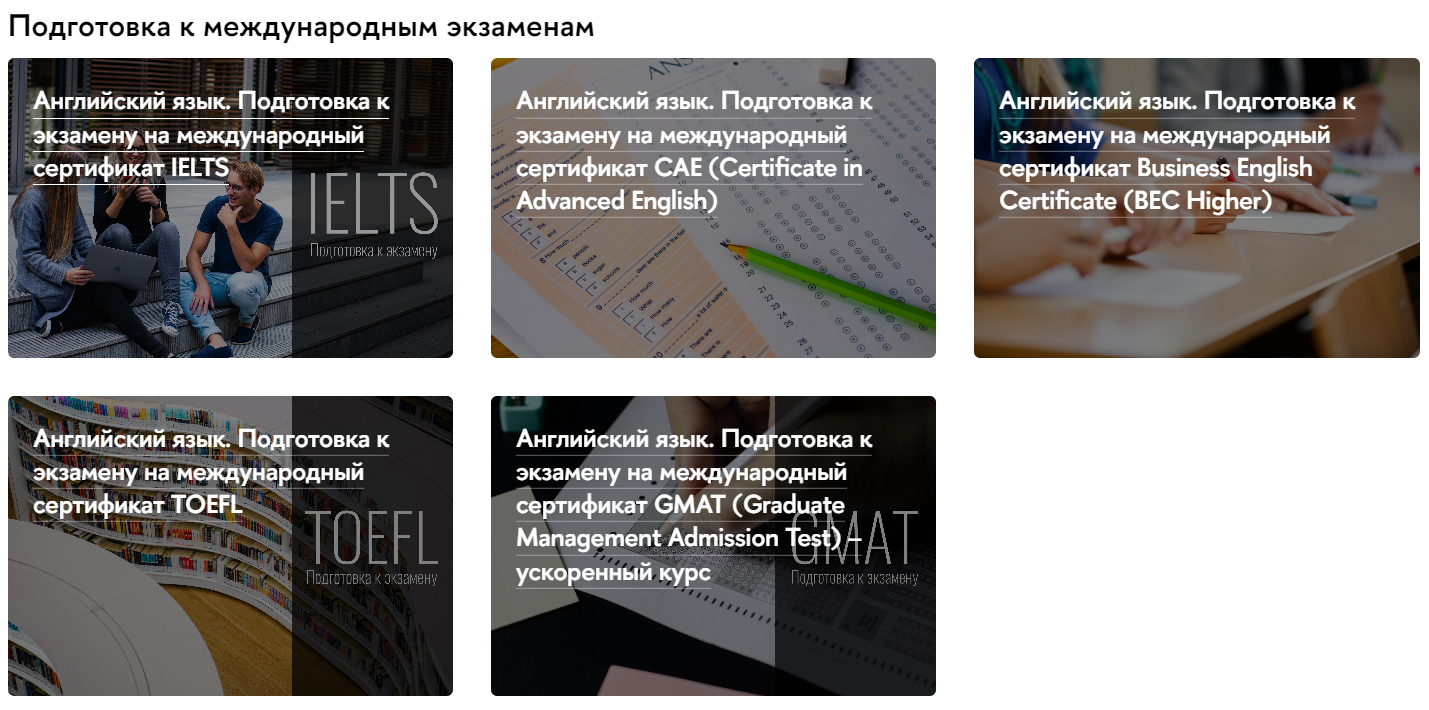 Вторые иностранные языки (1): преимущества
сдать экзамены на международные сертификаты,

пройти обучение в зарубежных вузах,

построить успешную карьеру в международной компании,

понять историю и культурные различия других стран и народов,

получить более яркие впечатления от зарубежных поездок.
Вторые иностранные языки (2): возможности https://lang.hse.ru/cafl/language_clubs
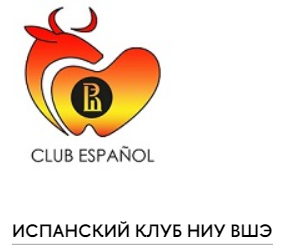 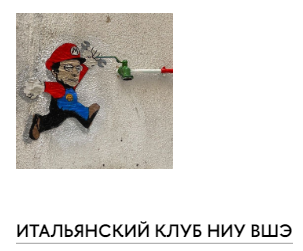 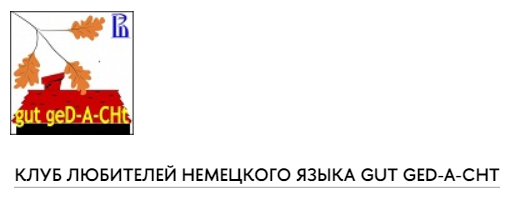 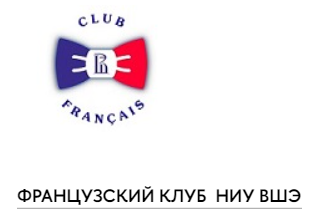 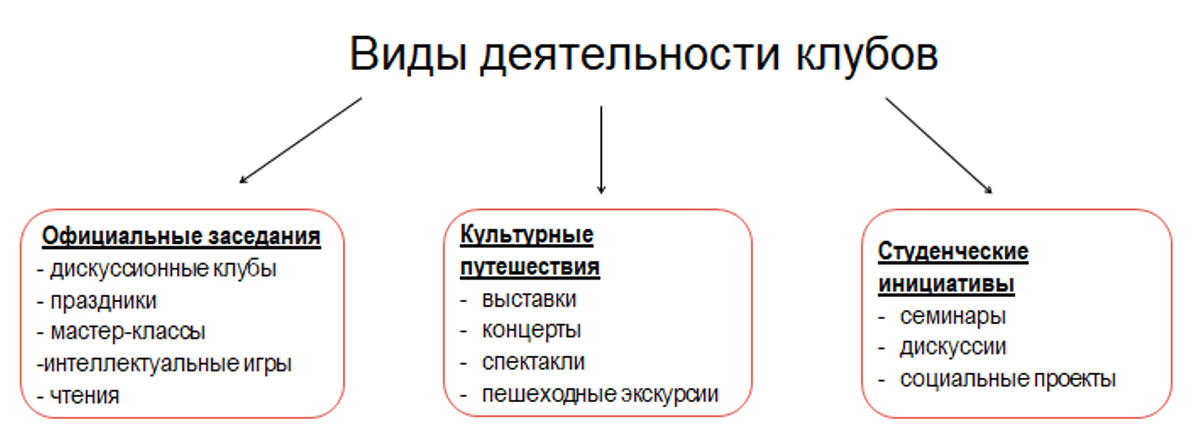 Вышка +
Дополнительные опции к образовательным программам студентов НИУ ВШЭ

В проект ВЫШКА + (Бакалавр+, Магистр+, Аспирант+) включены  программы по специализированным программам по английскому языку и вторым иностранным языкам.
Программы по вторым иностранным языкам вносятся в диплом выпускников НИУ ВШЭ.
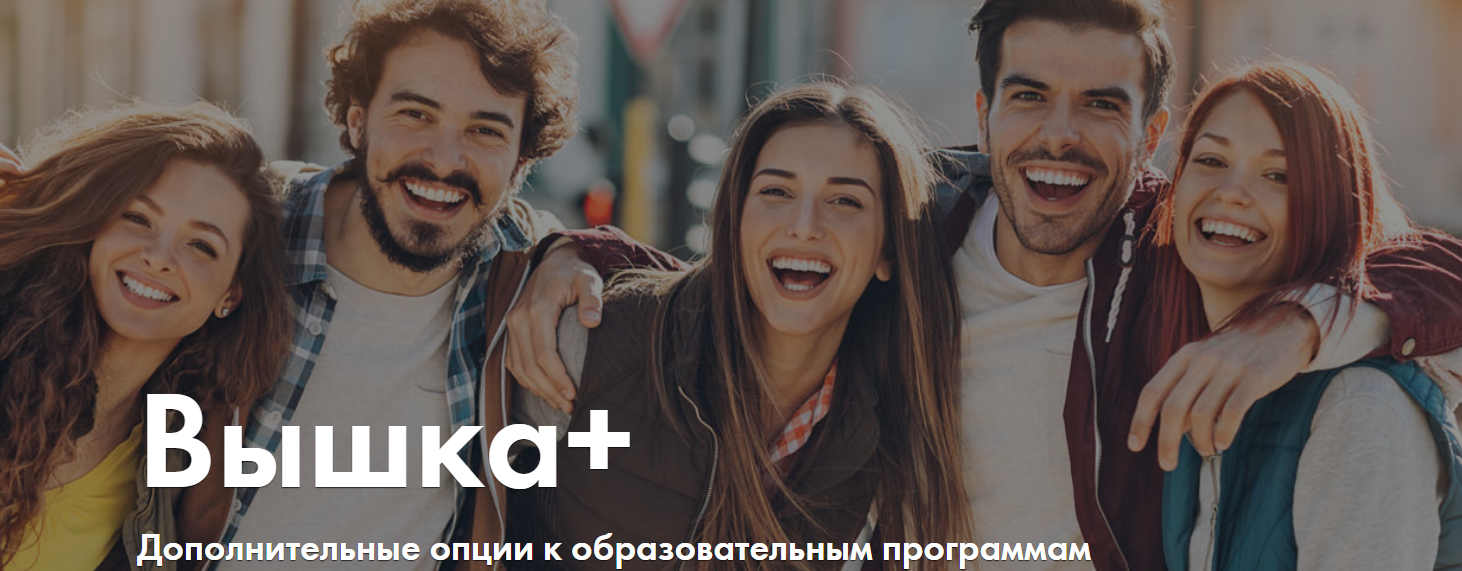 Программы профессиональной переподготовки https://clt.hse.ru/professional
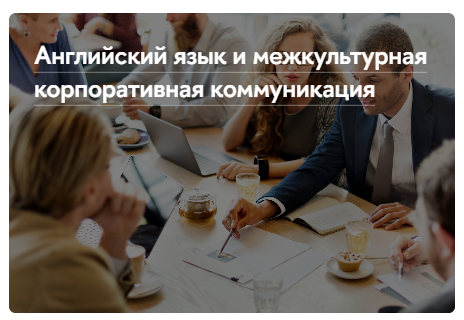 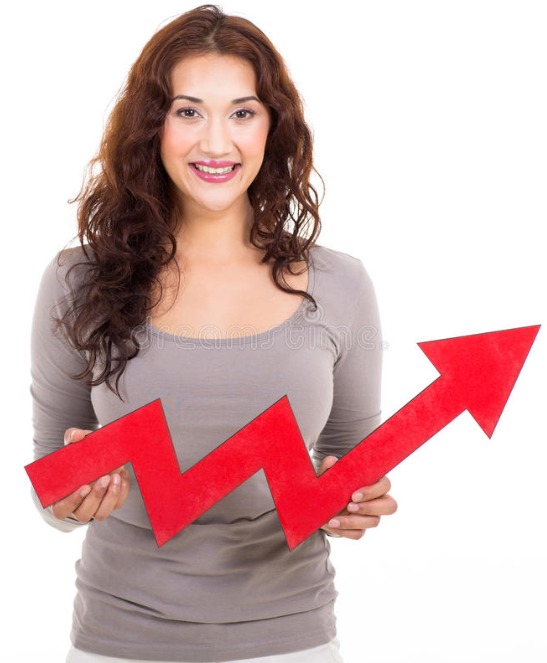 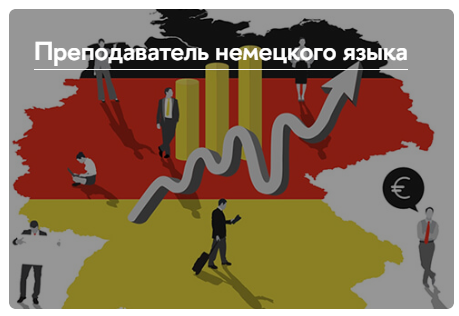 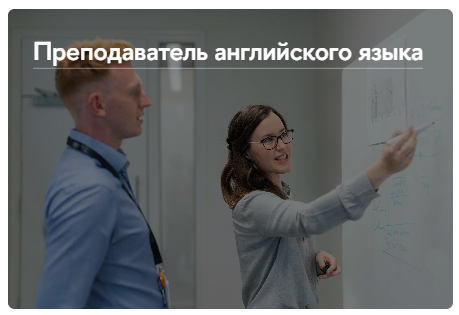 Переводчик в сфере профессиональной коммуникации (1)
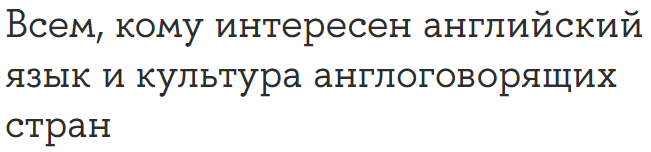 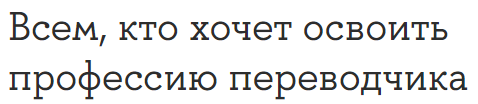 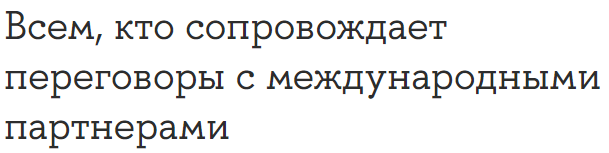 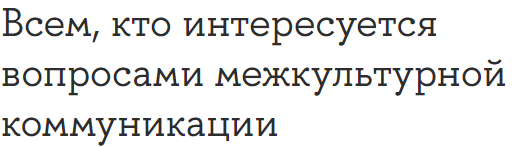 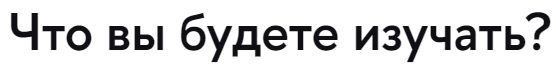 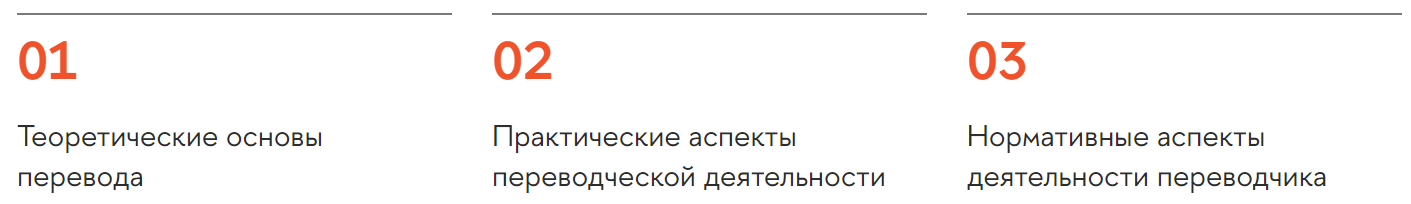 Переводчик в сфере профессиональной коммуникации (2)
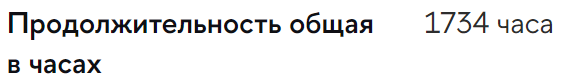 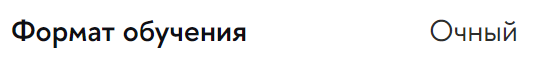 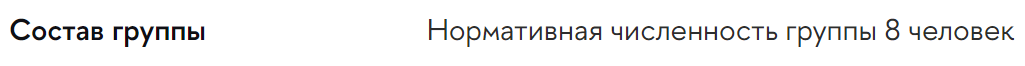 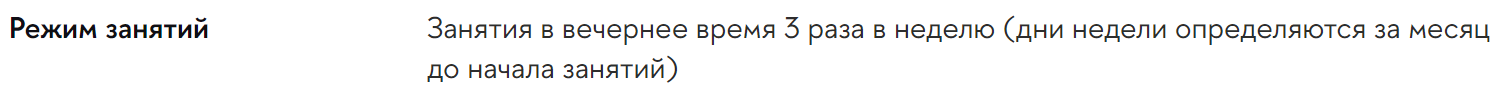 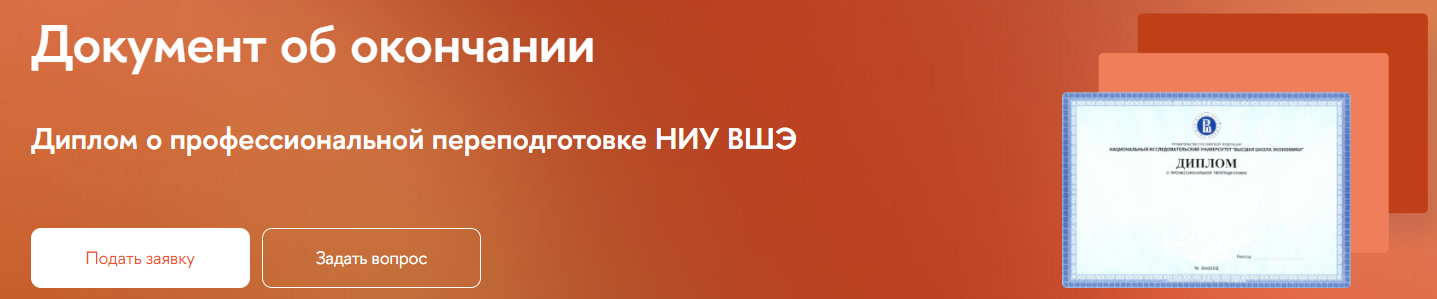 Английский язык и межкультурная корпоративная коммуникация (1)
для тех, кому интересно работать в международных компаниях и общаться с представителями различных культур 
наличие высшего/незаконченного высшего образования, владение английским языком на уровне не ниже основного порогового (B1+)
очный (3 занятия в неделю по 3-4 академических часа)
английский и русский
1,5 года 
диплом о профессиональной переподготовке НИУ ВШЭ
ДЛЯ КОГО:
УСЛОВИЯ 
ПРИЁМА:
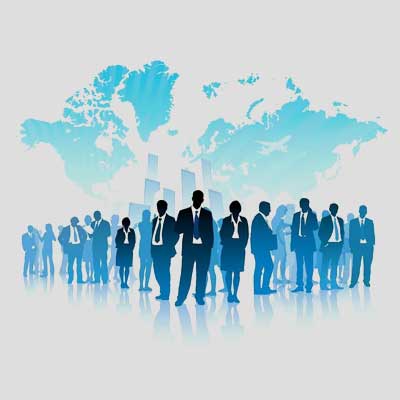 ФОРМАТ:
ЯЗЫК:
ДЛИТЕЛЬНОСТЬ:
ДОКУМЕНТ:
Английский язык и межкультурная корпоративная коммуникация (2)
Преподаватель английского языка (1)
Для кого:
Всем, кто хочет освоить новую профессию преподавателя английского языка
Действующим репетиторам, желающим повысить квалификацию и получить официальное право преподавать английский язык
Действующим учителям других направлений, которые хотят освоить новую область
Студентам смежных специальностей, которые хотят получить дополнительную профессию
Преподаватель английского языка (2)
Что вы будете изучать
Государственная политика РФ в сфере образования
Культура стран изучаемого языка
Педагогика и психология
Теория и методика преподавания иностранного языка
Практика и культура устной и письменной речи английского языка
Практическая фонетика английского языка
Практическая грамматика английского языка
Современные цифровые технологии в преподавании иностранного языка
Педагогическая практика
Преподаватель английского языка (3)
Продолжительность общая в часах	782 часа
Формат обучения	Очный
Состав группы	               Нормативная численность группы 12 человек
Условия приёма	Лица, имеющие высшее или среднее профессиональное образование, лица, получающие высшее образование, владеющие английским языком на уровне не ниже В1 по Общеевропейской классификации уровней языковой компетенции / CEFR 
Режим занятий	               Занятия проходят по понедельникам, средам и пятницам с 18.30 до 21.20 на Покровском бульваре 11.
Документ об окончании Диплом о профессиональной  переподготовке НИУ ВШЭ
Дополнительная информация
Сайт ЦЯМП https://clt.hse.ru/ 
Языковые программы https://clt.hse.ru/language 
Программы профессиональной подготовки https://clt.hse.ru/professional 
 Вышка + https://www.hse.ru/plus 
Клубы вторых иностранных языков https://lang.hse.ru/cafl/language_clubs 
Тесты на определение уровня https://clt.hse.ru/tests 
Информация для поступающих https://clt.hse.ru/information
Викторины и мастер-классы
Английский язык 
Ведущий: Виктор Петрович Макаренко
Ауд. D510

Китайский и испанский языки
Ведущие: Долгих Ольга Михайловна и Сапожникова Анастасия Сергеевна 
Ауд. D503

Французский, немецкий и итальянский языки
Ведущие: Котерева Софья Владимировна, 
Баранова Анна Юрьевна, 
Малютина Ксения Сергеевна и Макаренко Анастасия Павловна 
Ауд. D506
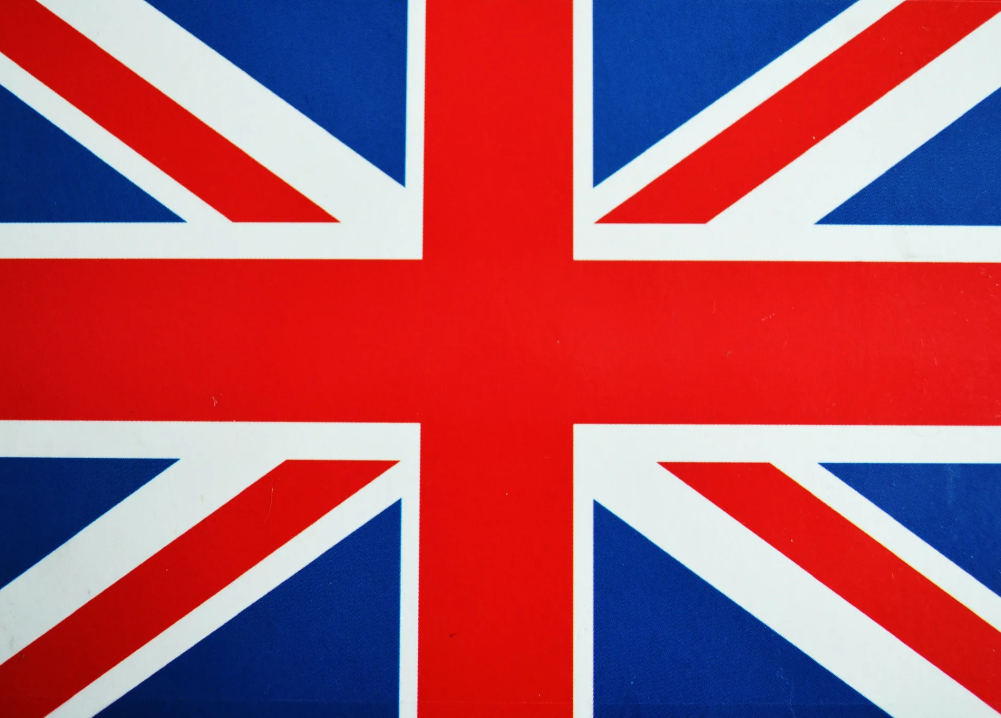 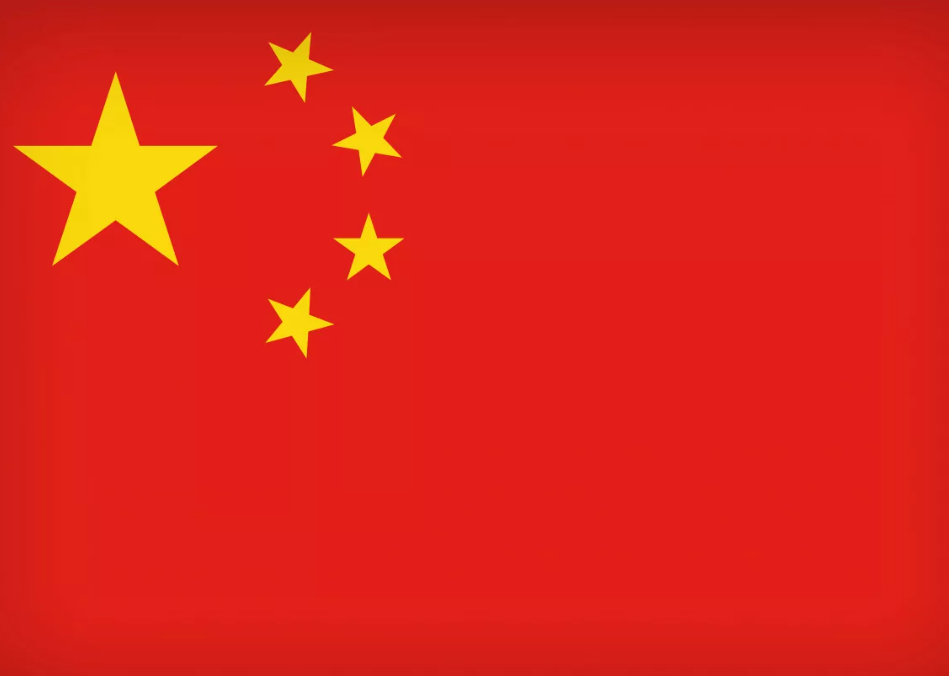 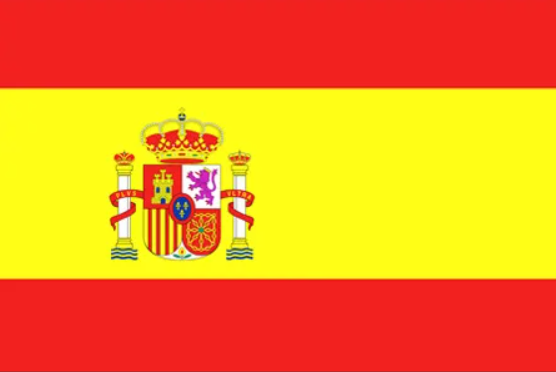 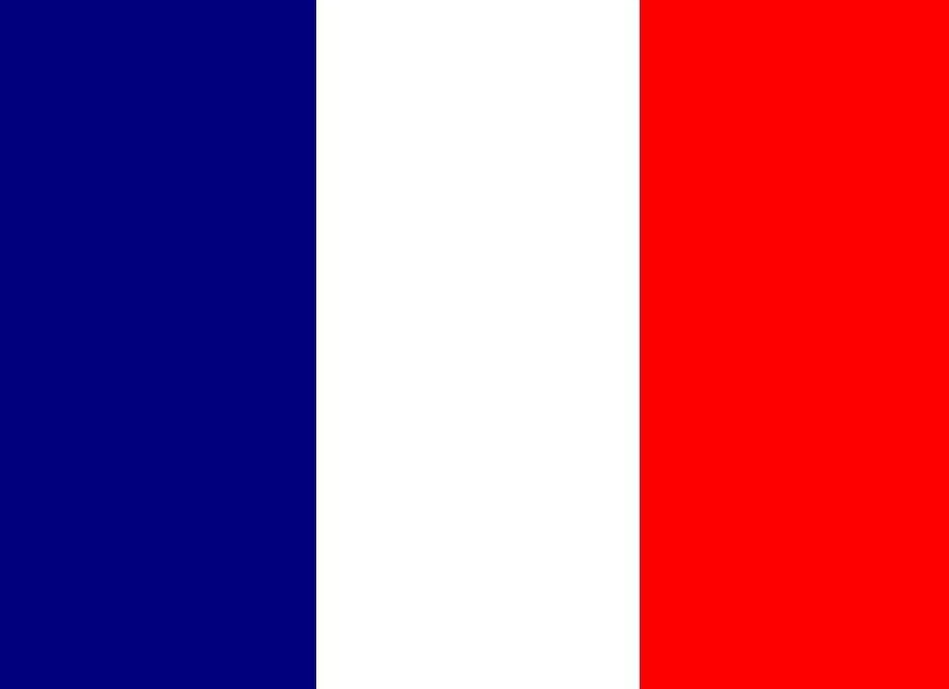 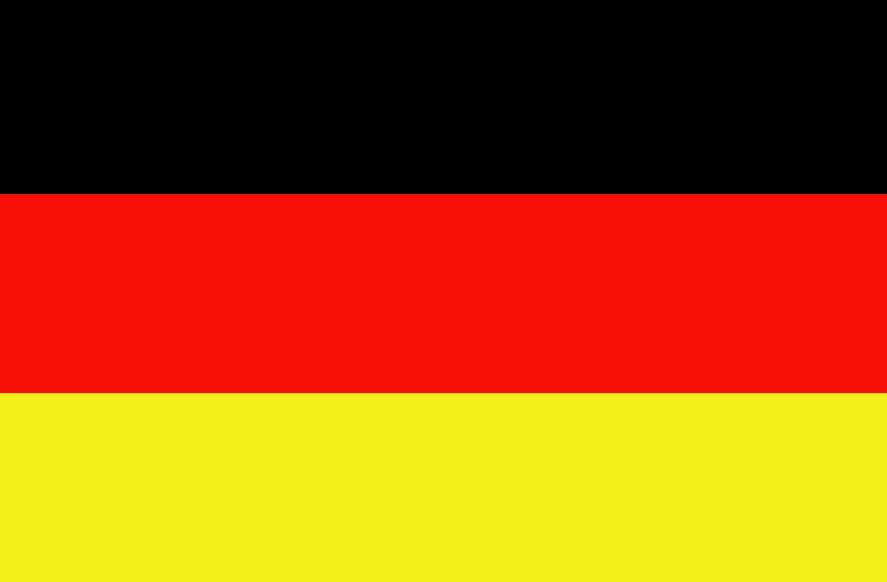 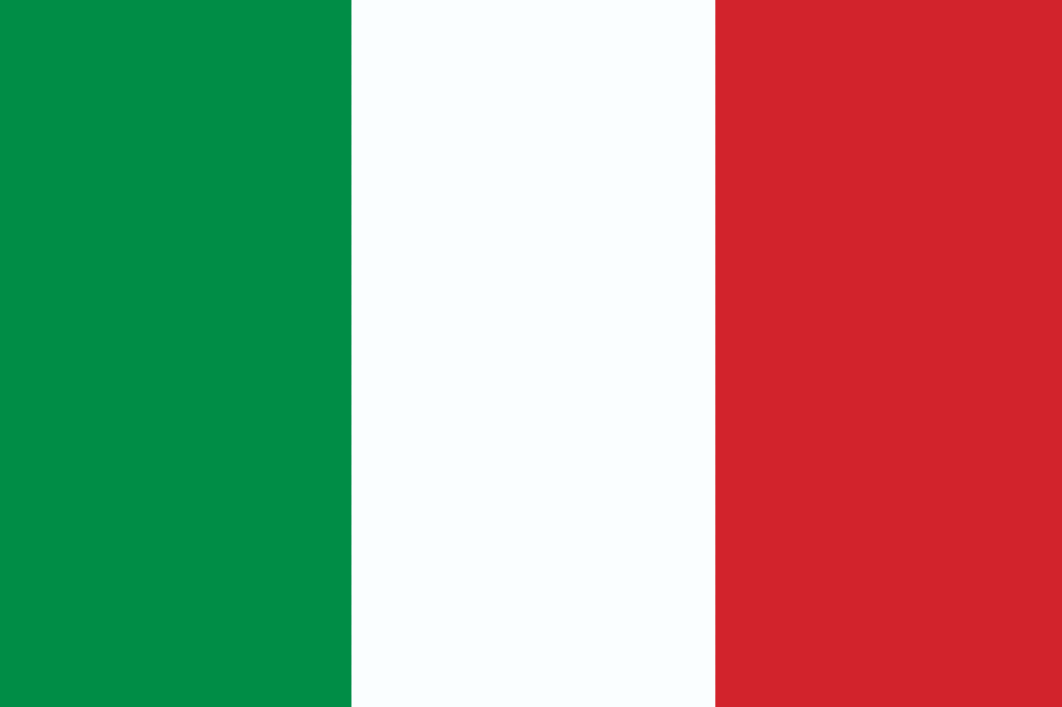 Беседа с академическими руководителями
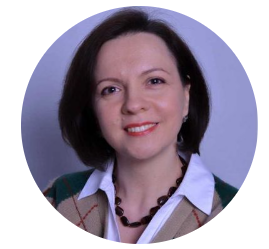 Захарова Анна Викторовна
Академический руководитель программы «Переводчик 
в сфере профессиональной коммуникации», преподаватель ЦЯМП ауд. D510

Журавлёва Анна Петровна
Академический руководитель программы «Английский язык и межкультурная 
корпоративная коммуникация», преподаватель ЦЯМП ауд. D510

Суворова Юлия Александровна
Академический руководитель программы «Преподаватель английского/
немецкого языка»,  преподаватель ЦЯМП ауд. D510
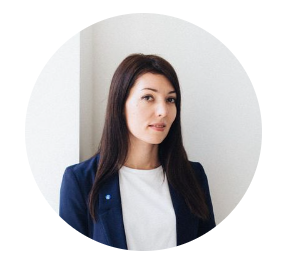 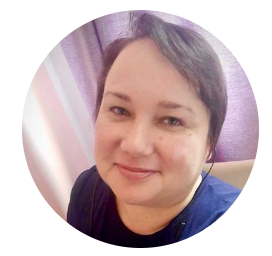 Индивидуальные консультации с менеджерами программ
Елисеева Галина Ивановна 
D510
Голованова Ирина Гурьевна
D503
Калачева Вера Алексеевна
D506
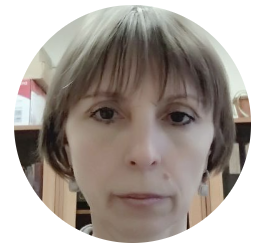 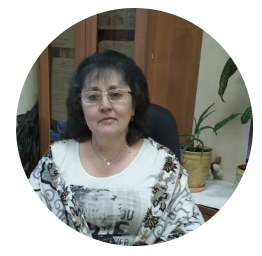 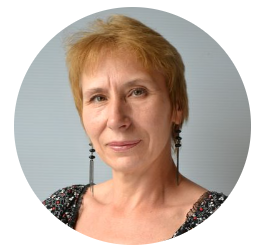 Чаепитие ауд. D510
Ж
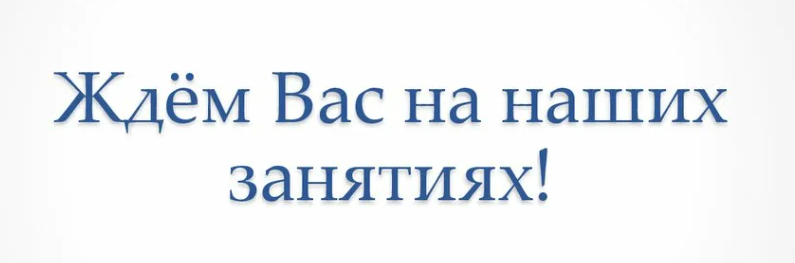 Центр языковой и методической подготовки
https://clt.hse.ru/
Викторины и мастер-классы
Английский язык 
Ведущий: Виктор Петрович Макаренко
Ауд. D510

Китайский и испанский языки
Ведущие: Долгих Ольга Михайловна и Сапожникова Анастасия Сергеевна 
Ауд. D503

Французский, немецкий и итальянский языки
Ведущие: Котерева Софья Владимировна, 
Баранова Анна Юрьевна, 
Малютина Ксения Сергеевна и Макаренко Анастасия Павловна 
Ауд. D506
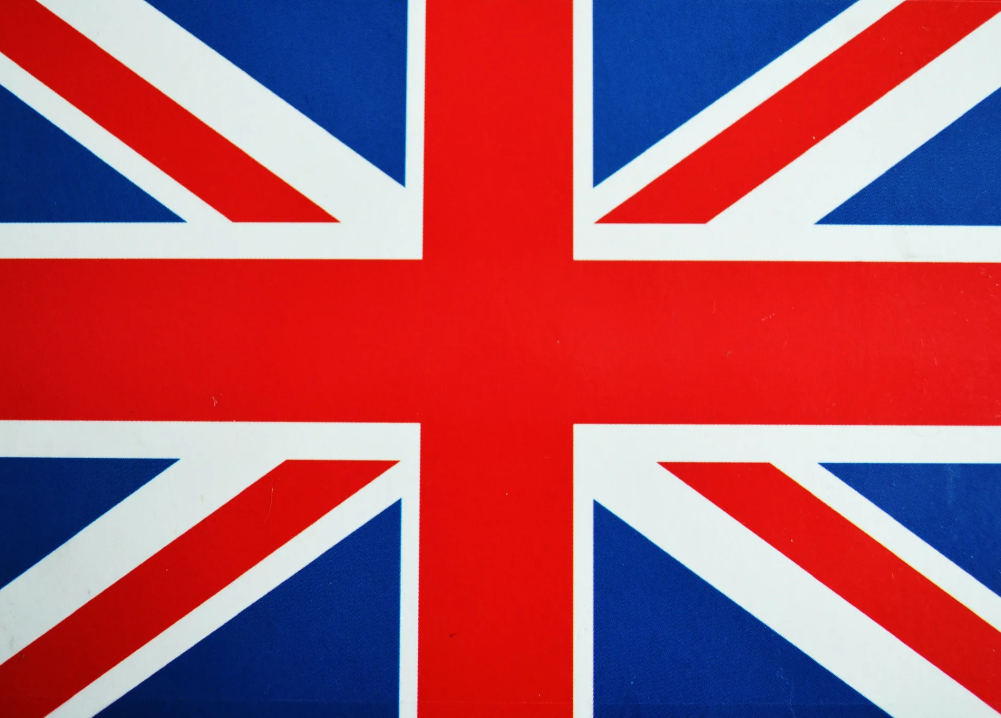 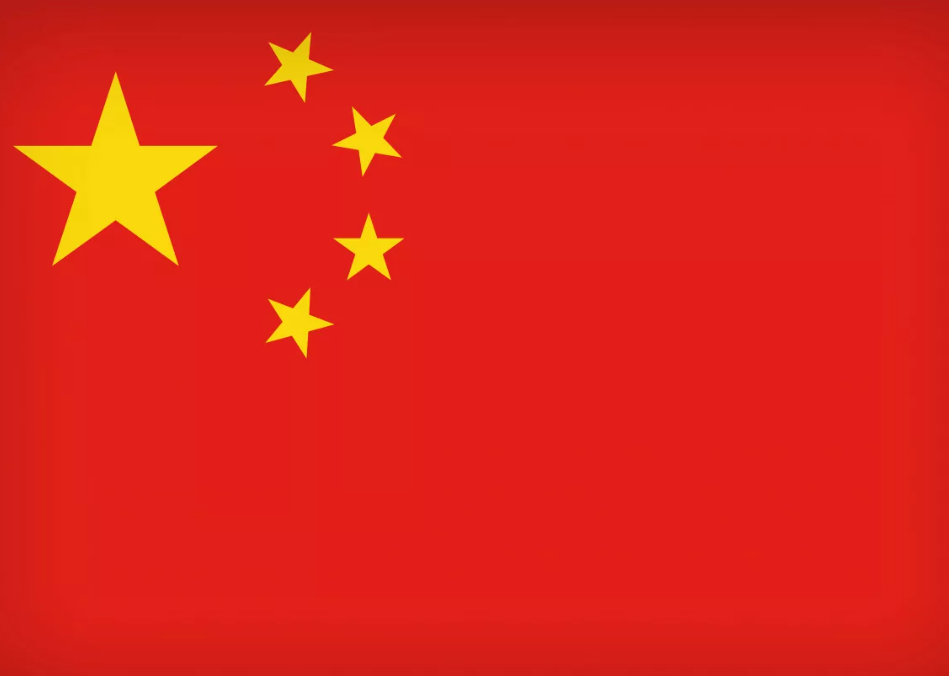 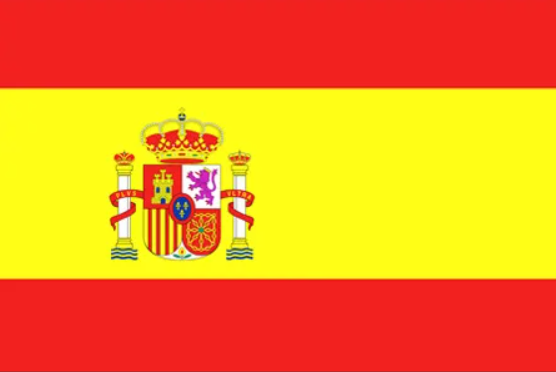 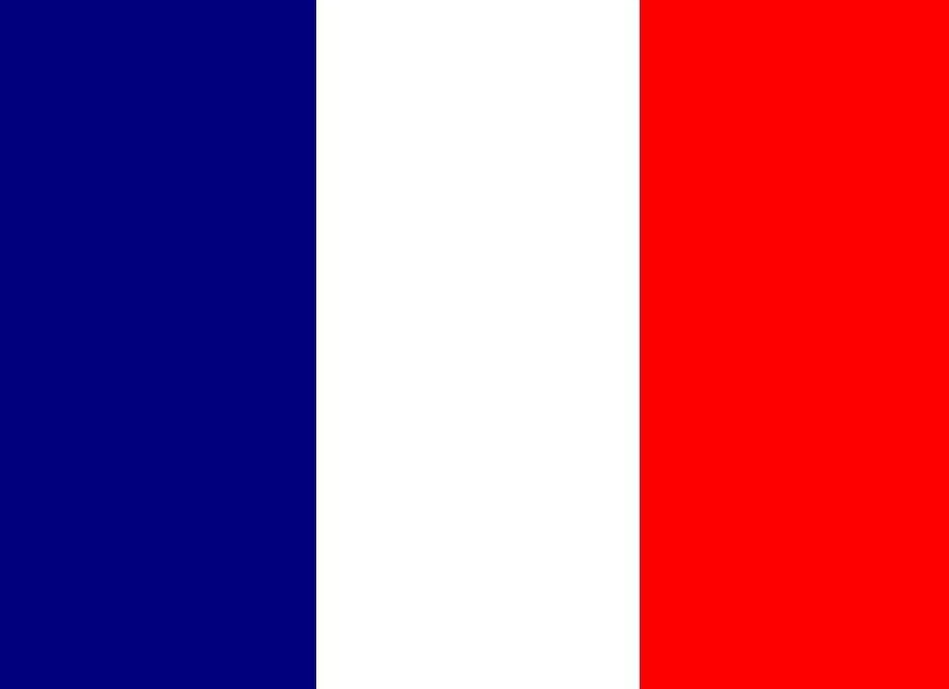 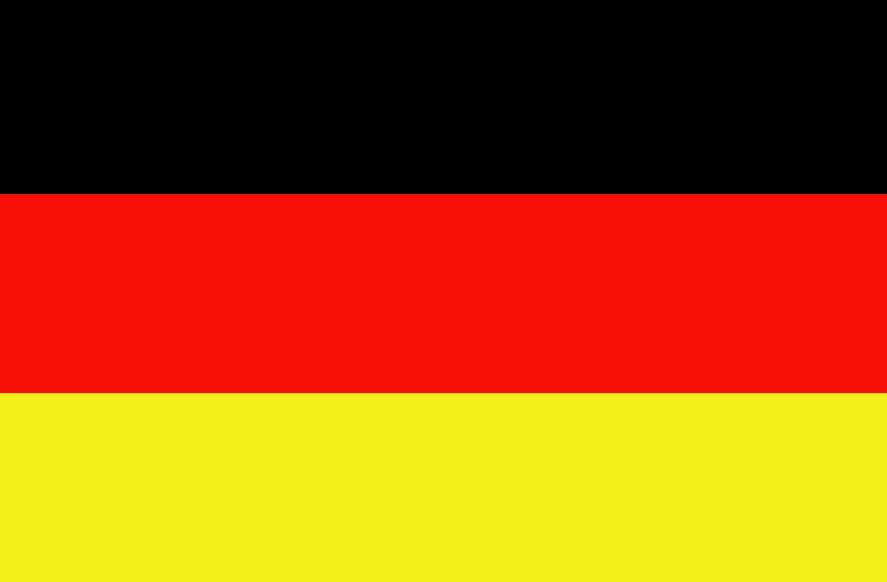 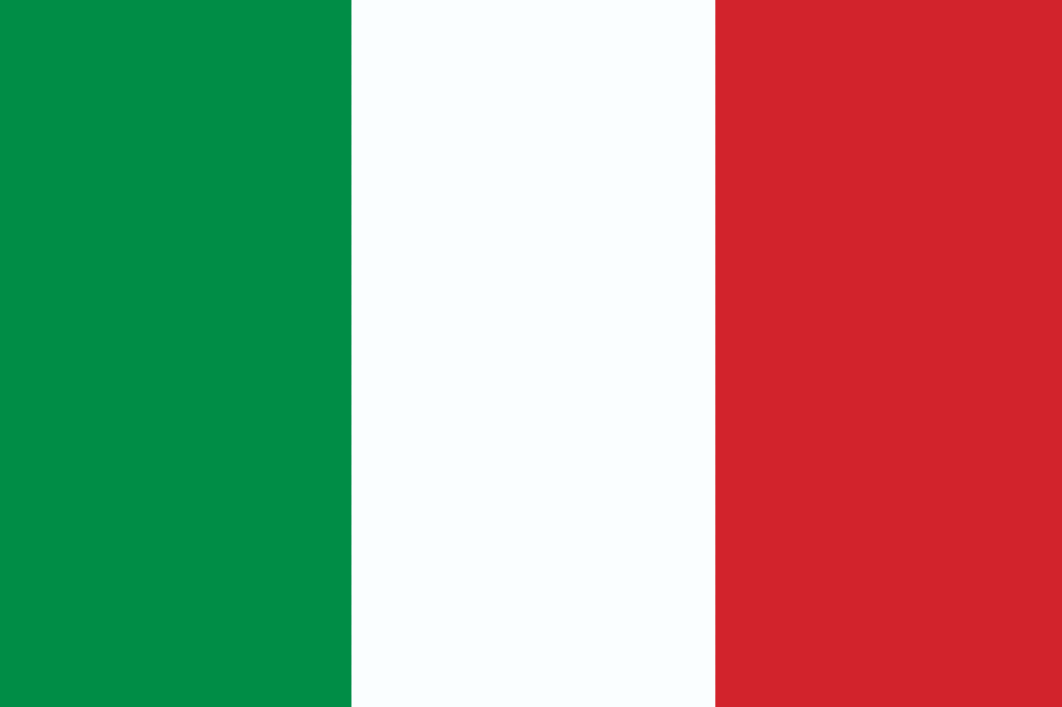